Action Team – Housing
Laramie county community partnership
5/26/2019
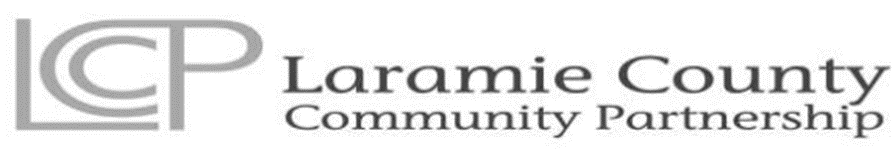 Outline for the Meeting
Who are we? 
Introductions – In Chat Box
LCCP Mission
Update on COVID and housing
Passed legislation
Extension of emergency orders from the Supreme Court
Update on meeting with Realtor’s
Mini-focus group
Sense of need from community
Changes in need
Potential next steps for this group
For the Good of the Order
[Speaker Notes: Ask for someone to take notes]
Laramie County Community Partnership
“The mission of the Laramie County Community Partnership is to maximize resources and influence change to improve conditions of well being for people in Laramie County.”
Housing Action Team – Common Agenda
We want a system where 
Partners and participants are aware of available resources
Appropriate housing options exist across the housing spectrum
Including for individuals on fixed incomes, families, children, individuals with mental health issues, and substance abuse disorders  
Opportunities exist for people to build skills and resources to achieve sustainable housing
Passed Legislation – SF1002
Temporary program through Wyoming Community Development Authority
Funding for landlords affected by unpaid rent
Lost 25% of more of rental income generated by property due to COVID
From March 13th and show loss within 90 days
Payment will be received monthly through December 31, 2020
Landlords must
Not evict due to ability to pay
Not charge rent when receiving payment from this fund
Renter must have experience loss of income due to COVID-19
Added mortgage assistance to the program – based on MT program
Housing Updates
Extended orders from Wyoming Supreme Court
Through August 3, 2020
Interpretation may vary by county
Update on Realtor’s Meeting
45 people attended
Interest in legislation
Thanks to partnering organizations: WesternVista, My Front Door, and Phyllis Sherard
Mini Focus Group
What are the biggest barriers that your participants are experiencing during COVID-19?
What are the barriers that prevent your organization of addressing those needs?
What is the relationship between barriers or needs before COVID?
How will these barriers and needs persist after we “return to normal”?
What problems do you think could be better addressed through partnership?
Next Steps for this Team?
Collective Impact
For the good of the order
COSSAP Grant